Gandiva: Introspective Cluster Scheduling for Deep Learning
Wencong Xiao (Beihang University & Microsoft Research)
Romil Bhardwaj, Ramachandran Ramjee, Muthian Sivathanu, Nipun Kwatra, Zhenhua Han, Pratyush Patel, Xuan Peng, Hanyu Zhao, Quanlu Zhang, Fan Yang, Lidong Zhou

Joint work of MSR Asia and MSR India
Published in OSDI’18
Gandiva: Introspective Cluster Scheduling for Deep Learning
A new scheduler architecture catering to the key characterizations of deep learning training

System innovations bring an order of magnitude efficiency gains
Deep Learning Training vs. Big Data Processing
[Speaker Notes: Quality model: high accuracy, small footprint

Our goal is to build a system to speed up the process]
Implication – More Parallel Jobs the Better
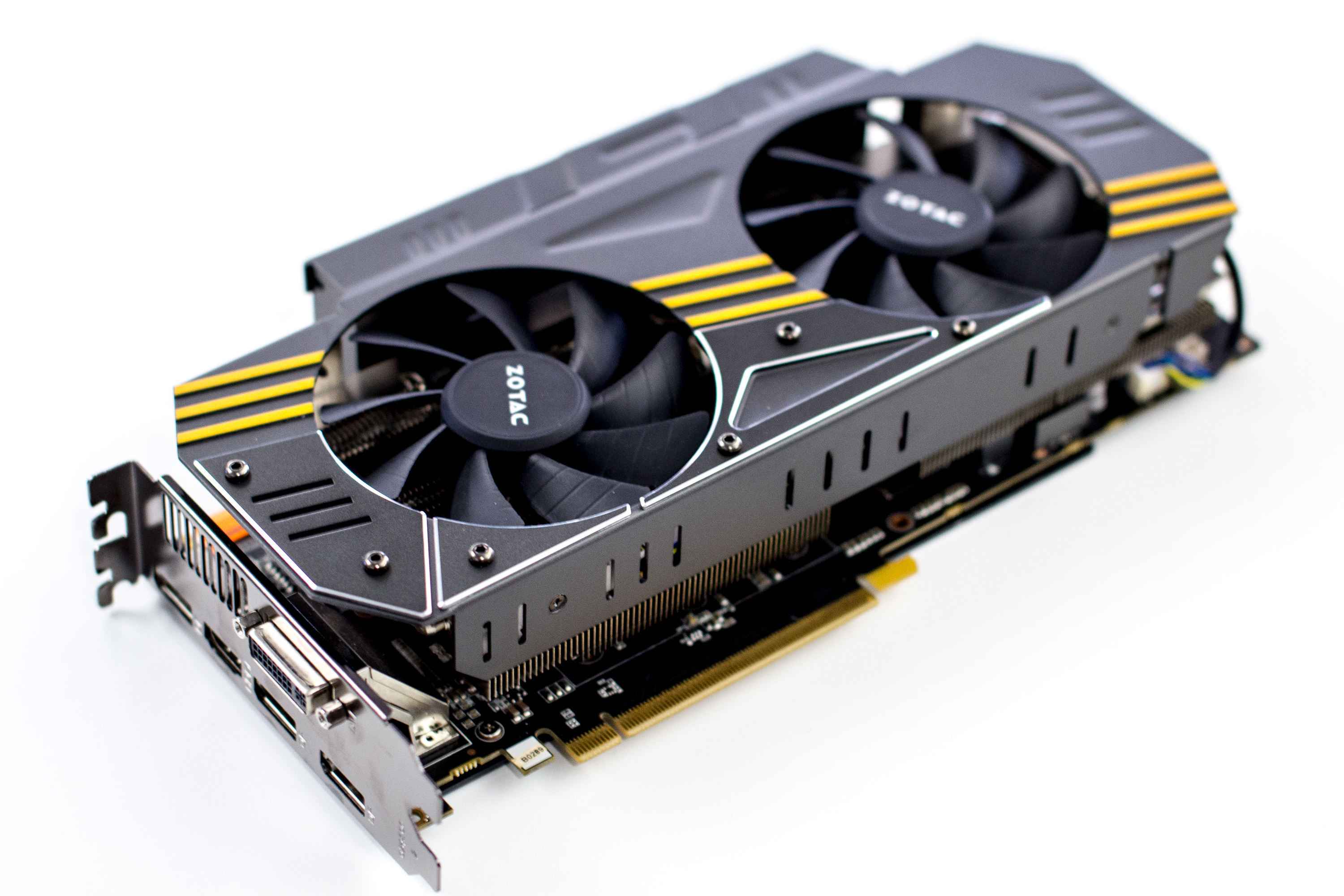 GPU 
cluster
Good trial jobs surface earlier

Bad trial jobs stop earlier

More effective search in hyper-parameter space

Need time-slicing of jobs – GPU not efficiently virtualizable
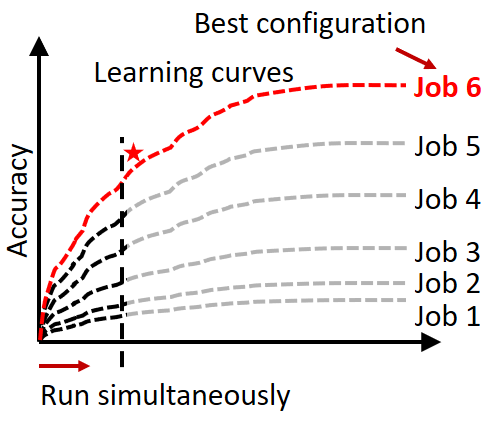 Which model is better?
Job1
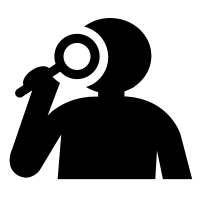 Job2
Job3
Job4
Job6
Job5
Implication – Long-Running Jobs vs. Changing Environment
Need to adapt the long-running job to the changing environment

Example:




Need ability to migrate jobs
2-GPU Job
Server 2
Server 1
Complication
Sensitivity to locality and interference varies across jobs






How do we know the decision is beneficial?
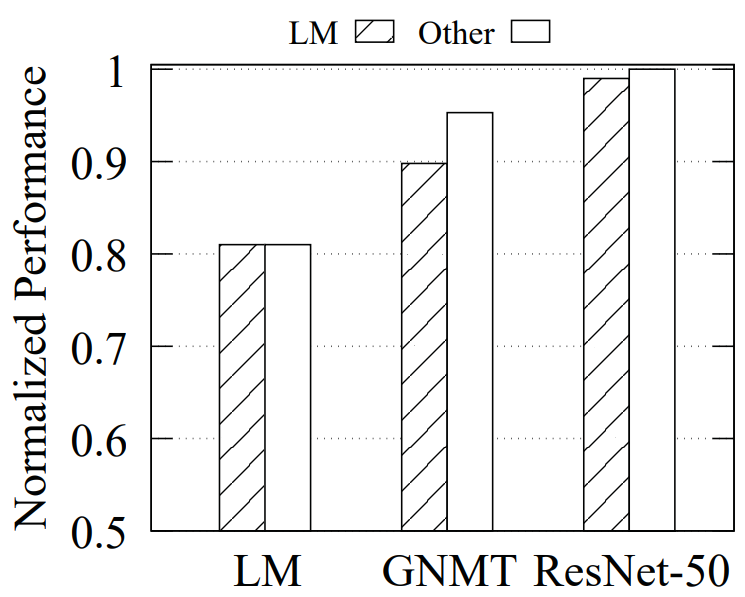 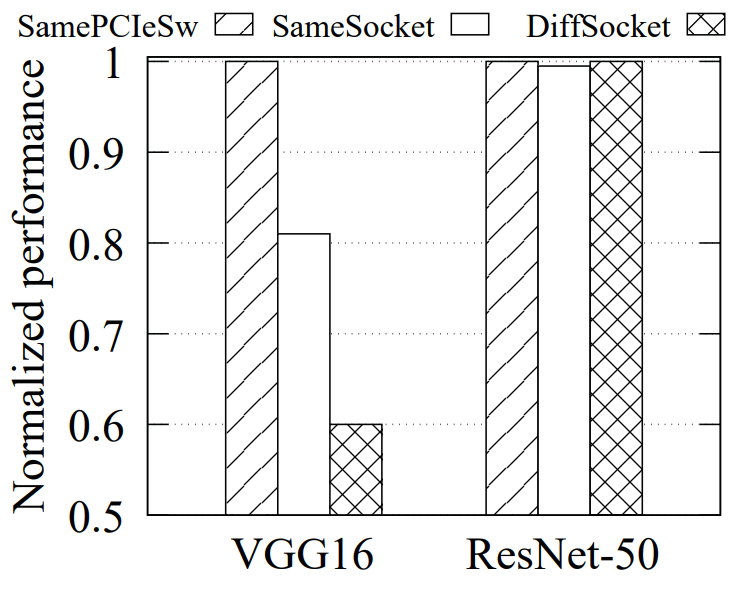 [Speaker Notes: How do we know migration is beneficial?

Better locality but with more interference?]
Opportunity – Computation Boundary of Deep Learning
Deep learning training runs in mini-batches

Iterative behavior
Computation divided by super-steps (i.e., mini-batches)
Mini-batches separated by global synchronization

Mini-batch as the computation boundary 
Light-weight profiling
Time-slicing and migration at the barrier
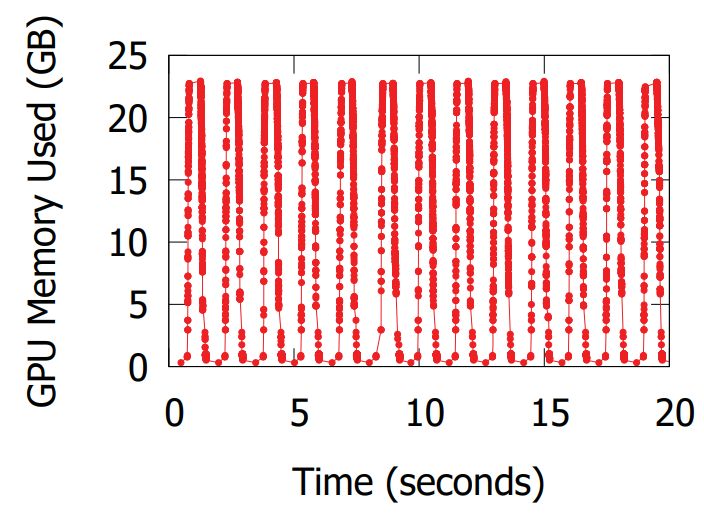 ResNet50 on ImageNet data
Our approach
Time-slicing and migration as the primitives for scheduling (similar to OS)
Mitigate head-of-line blocking
Explore more trials in parallel
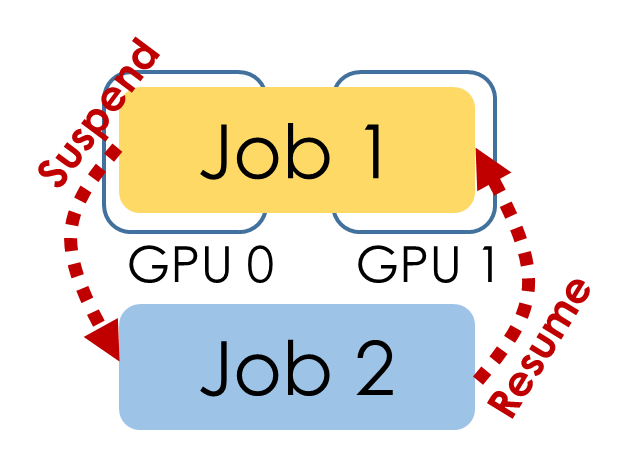 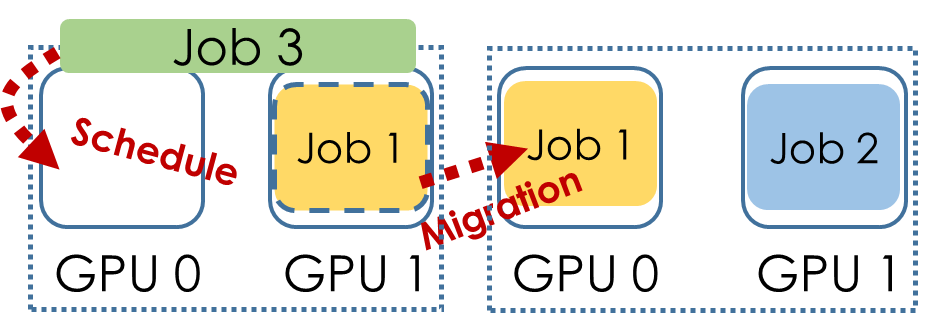 Migration
(~second)
Time-slicing
(50~250ms)
Our approach
Introspection: Application-aware profiling (time-per-minibatch)
Continuous and introspective scheduling to adapt quickly to the changing environment

Efficient implementation by exploiting the predictability
Checkpointing at the mini-batch boundary with minimum memory overhead
A Comparison to Big Data Scheduler
Performance Highlights
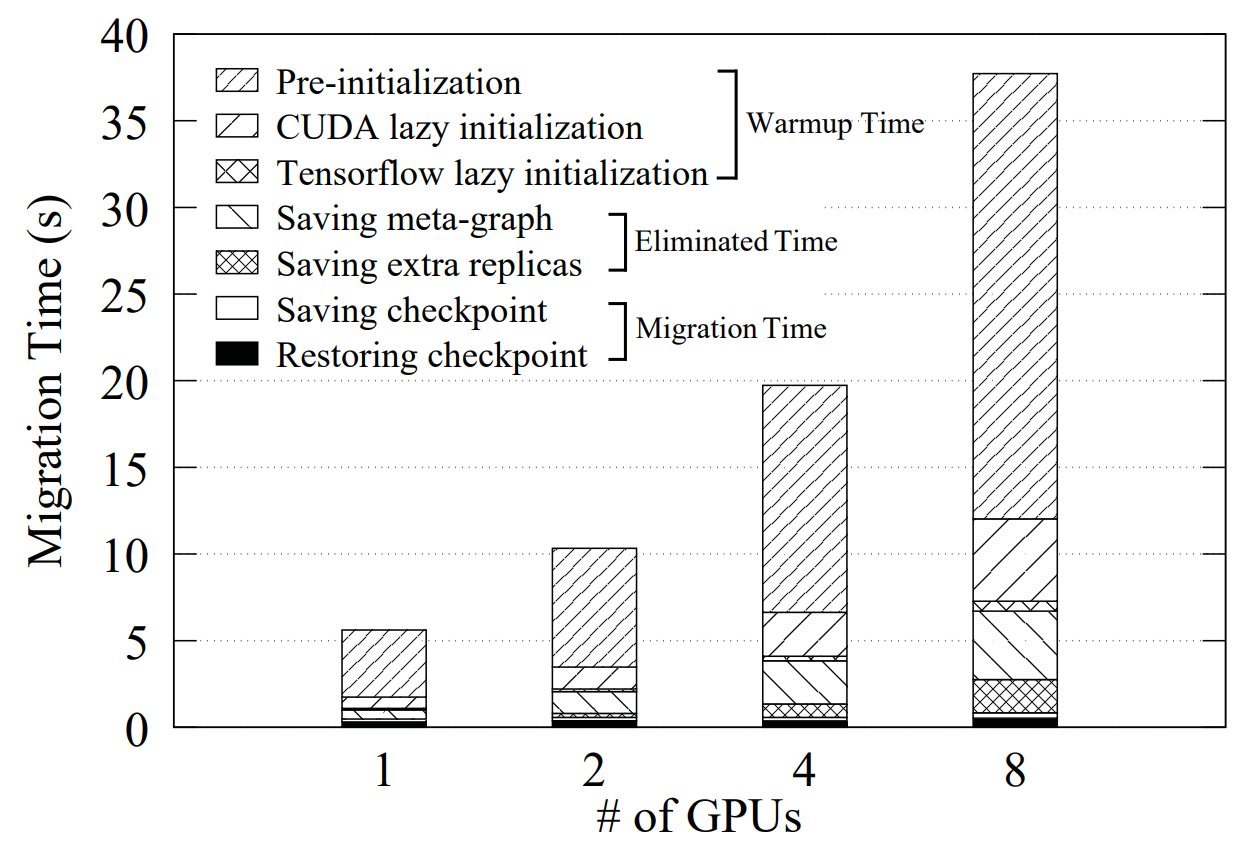 Time-slicing 
–  Less than 2% overhead


Migration 
–  50x faster 
–  <1s migration cost 
(including multi-GPU, multi-Node)
ResNet50
[Speaker Notes: Migration: save 98% of overhead, sub-second overhead even for multi-GPU, multi-node migration]
Performance Highlights
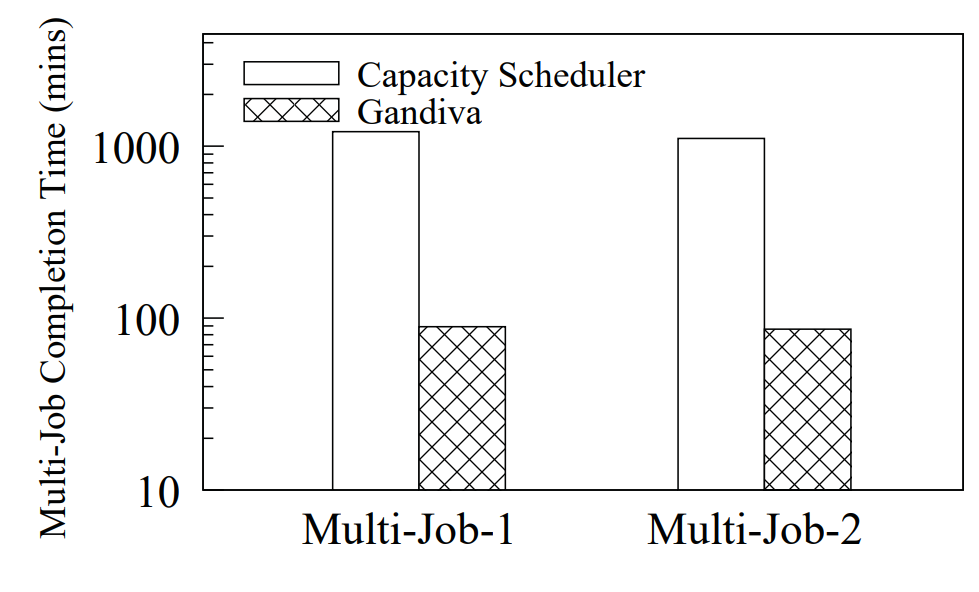 AutoML model exploration
  – 1.5hrs vs. 20.3hrs
  – 13.6X speedup
VGG-like model, >90% accuracy, 40 trials
Two AutoML sessions, each uses 8 GPUs
Background DLT in a 100-GPU cluster
Beyond Research: An Open Source Stack for AI Innovation
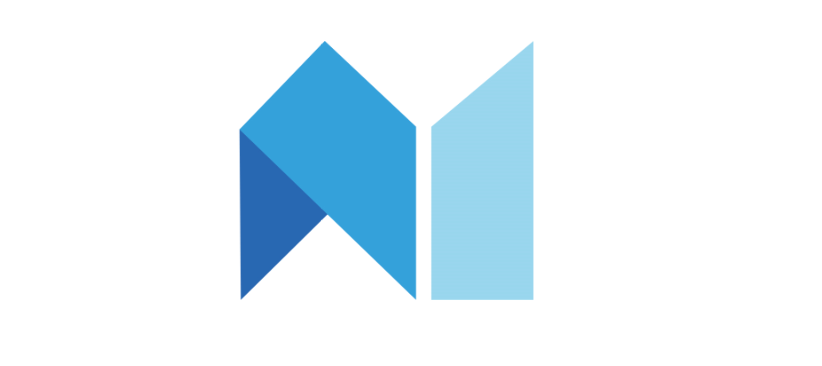 OpenPAI platform (2017-December)
Cluster management for AI training and Marketplace for AI asset sharing

NNI – Neural Network Intelligence (2018-September)
A toolkit for automated machine learning experiments

MMdnn (2017-November)
A tool to convert, visualize and diagnose deep neural network models

Tools for AI (2017-September) 
An extension to build, test, and deploy deep learning/AI solutions
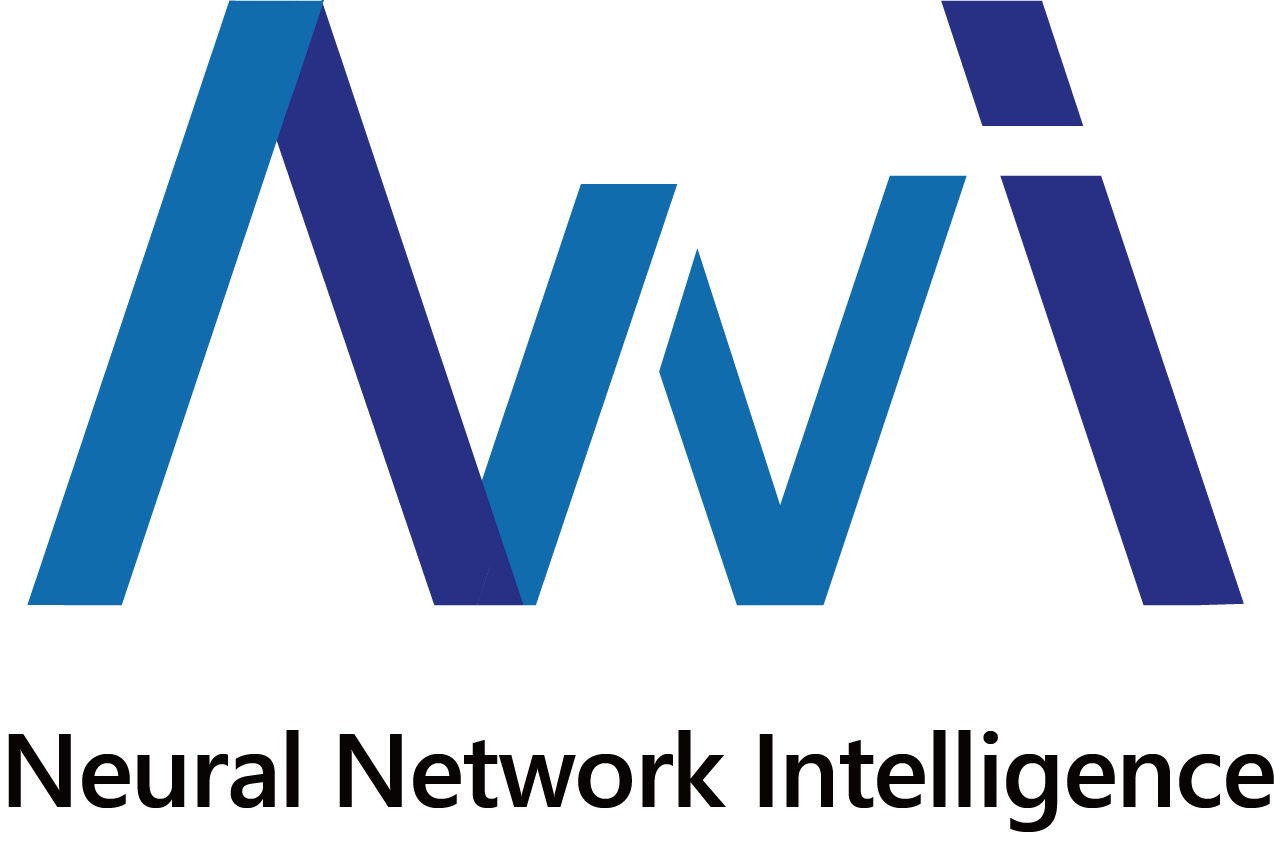 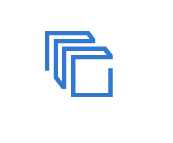 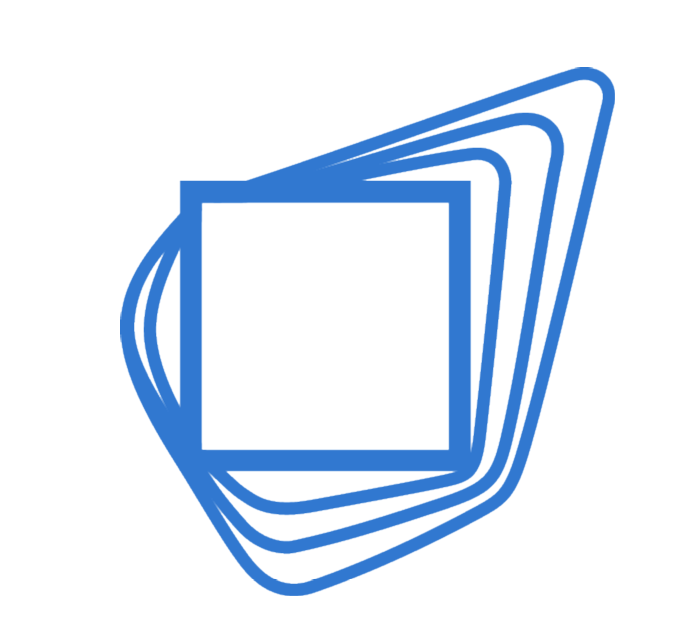 [Speaker Notes: Compiler infrastructure (TBD)
Compile time and runtime optimization]
Thank you!
OpenPAI
NNI
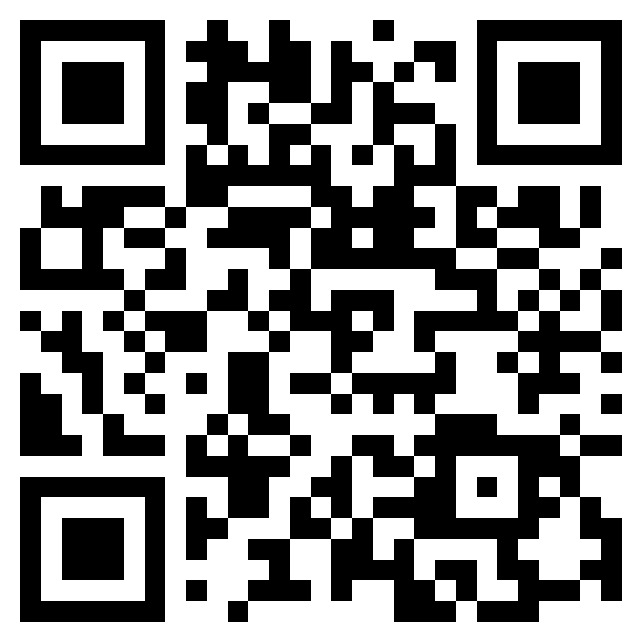 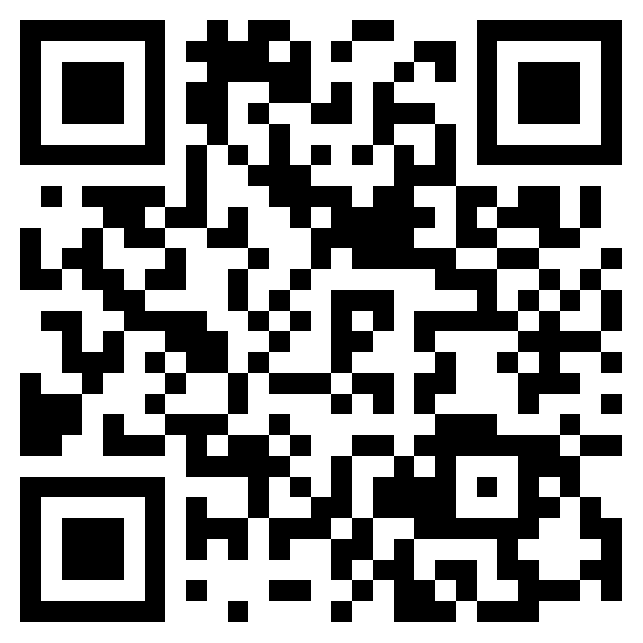